Stealthy Wealth
ETFs Inside a TSFA
This is not financial advice, and I am not a Tax expert
www.stealthywealth.co.za
@stealthy_wealth
ETFs and TSFAs = Awesome
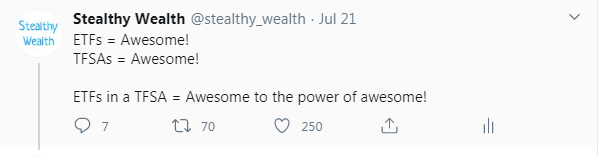 ETFs
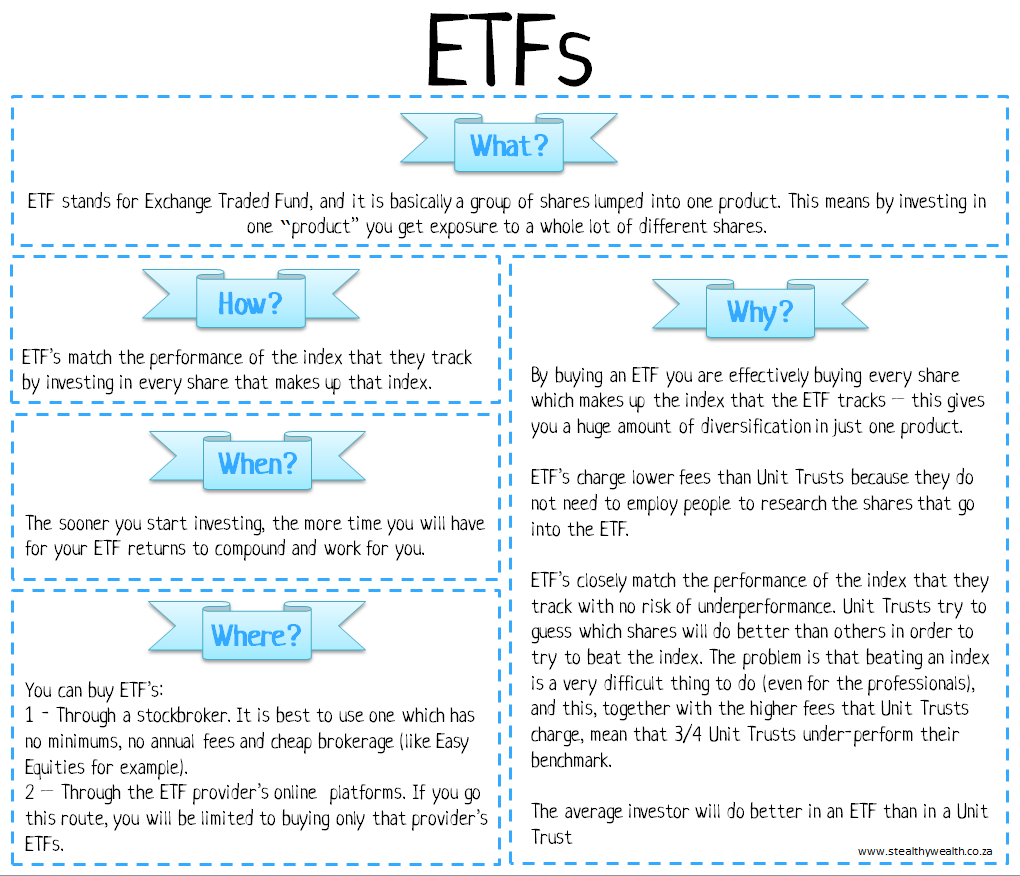 TFSAs
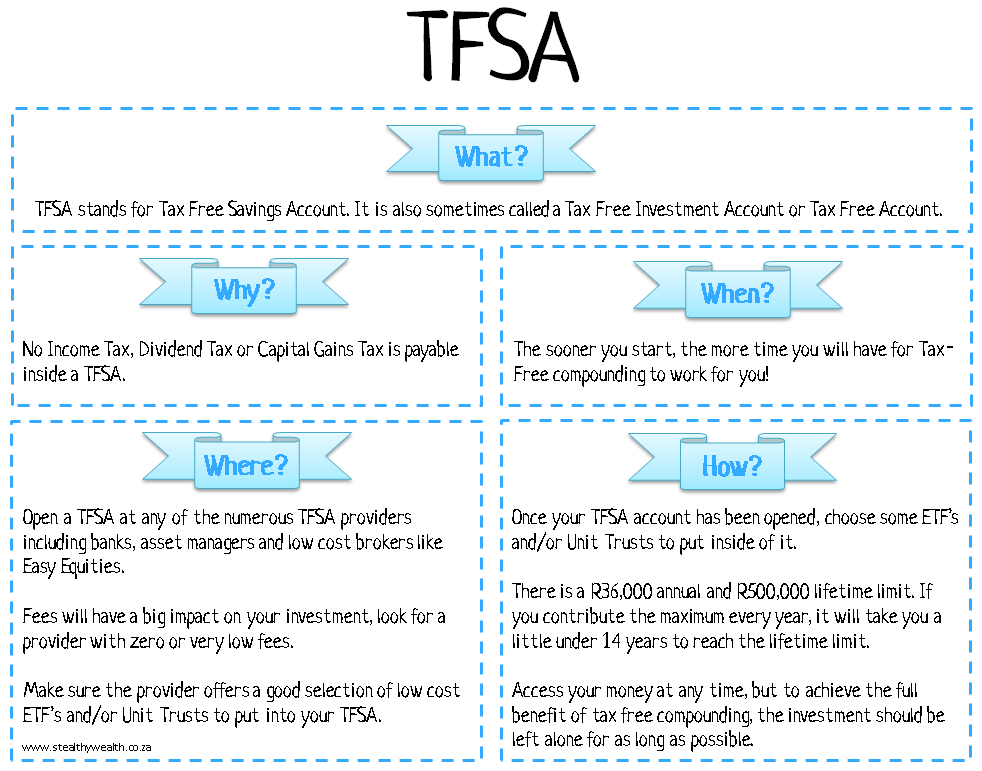 Which ETFs?
Not allowed – Commodity ETFs
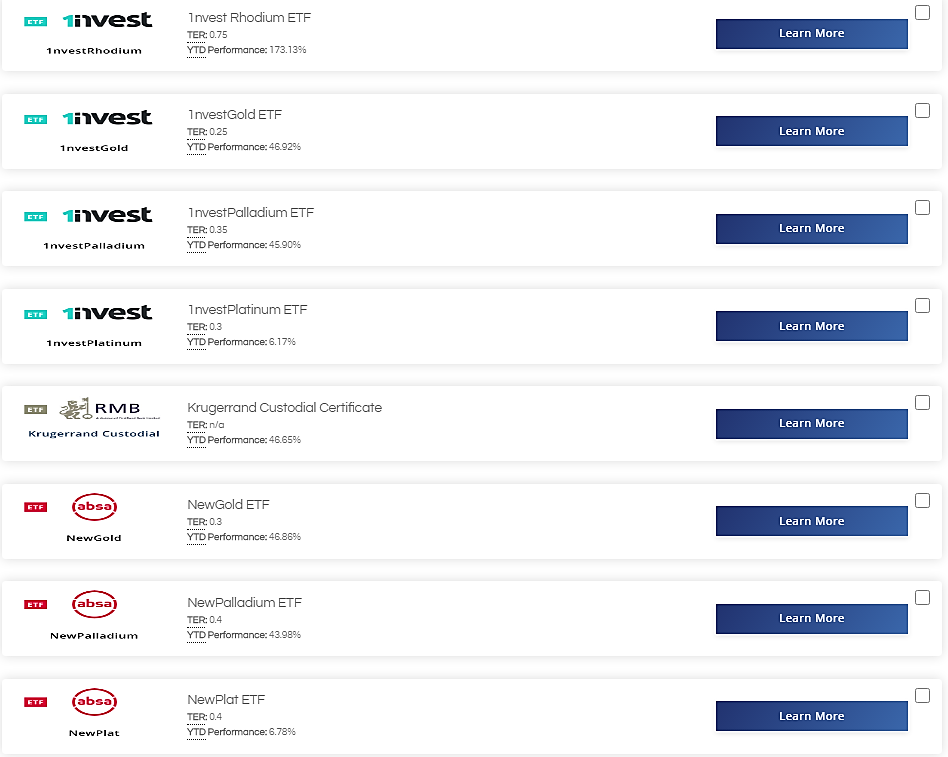 Which ETFs?
Decide on your overall asset allocation
Local vs Offshore?
Equities, Property, Bonds, Cash 
Check this webinar
https://blogs.easyequities.co.za/which-etf-should-i-invest-in?hsLang=en-za


Don’t view your TFSA in isolation
Company pension fund
RAs
Investment Property
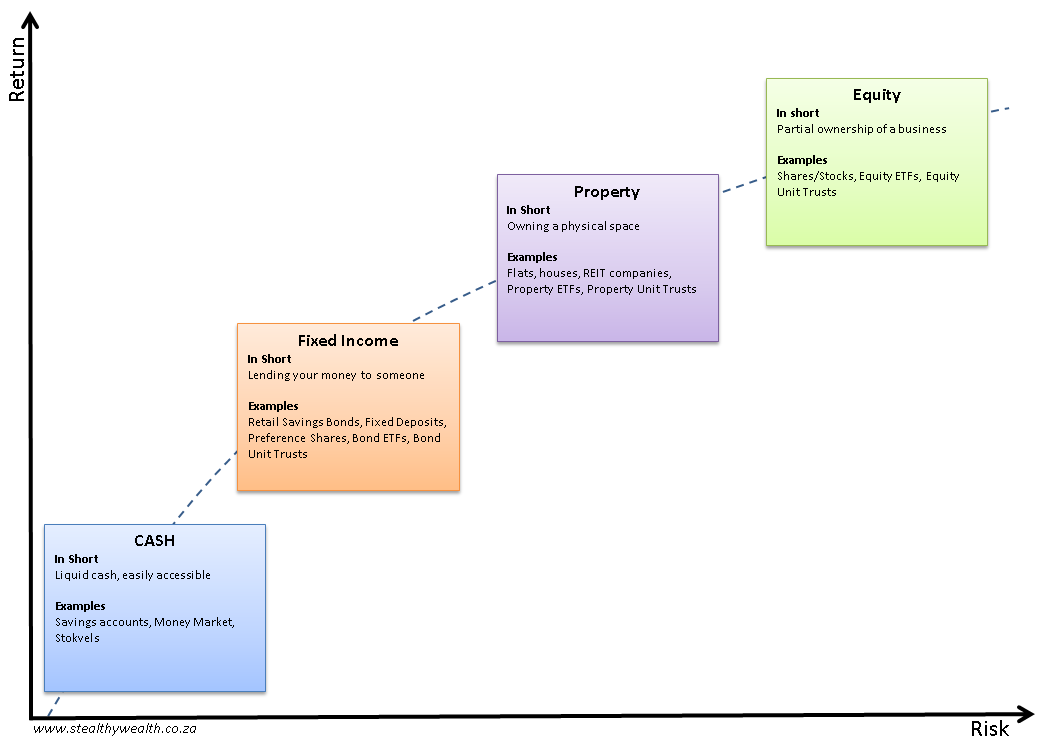 Which ETFs?
Keep in mind that your companies pension, your RA, preservation funds are all Regulation 28
Locally biased
May be less aggressive


You may want to consider that your TFSA should be
Orientated toward offshore
Contain more growth assets
Saving Tax
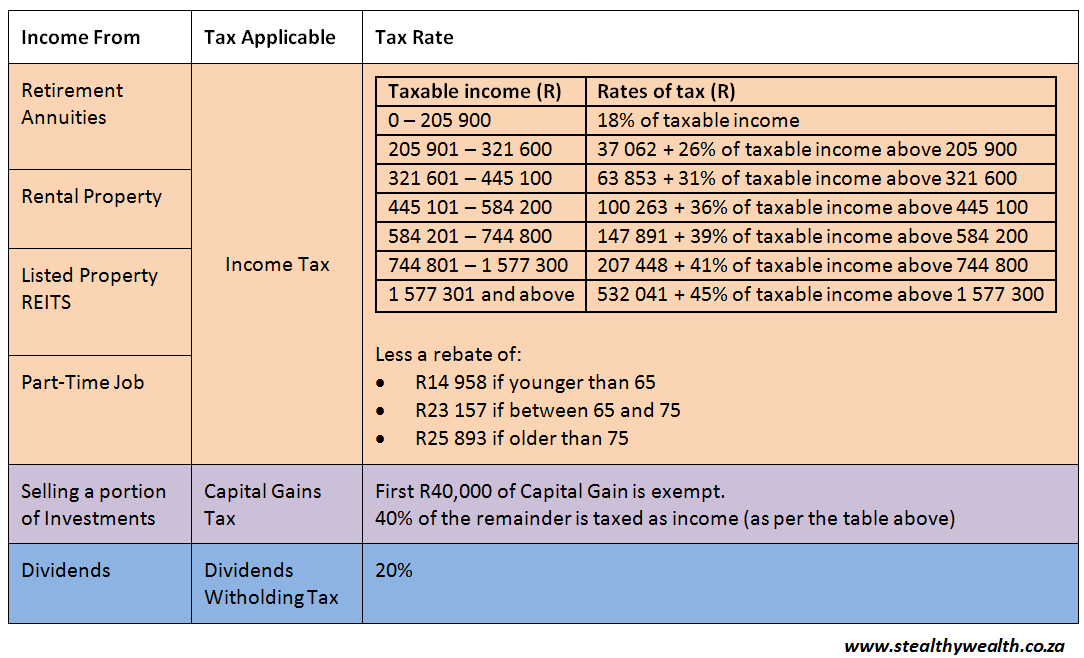 Saving Tax
Don’t let Tax be the starting point when choosing what to put into your TFSA

REIT dividends is taxed as income – likely to be a high tax rate (up to 45%)
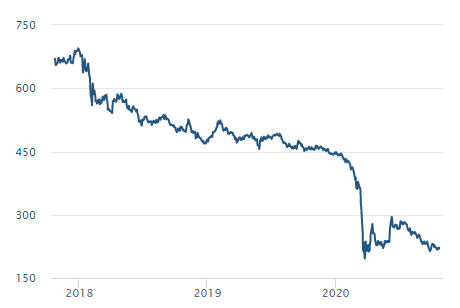 ~ -70%
OUCH!
Source – www.sharenet.co.za
Saving Tax
TFSA = no tax payable to SARS

But…

International Dividends Withholding Tax

Offshore ETFs hold offshore companies
When those companies pay dividends, they are taxed
Cash In A TFSA?
Under 65 – You do not pay tax on the first R23,800 of interest

@5% Interest – no tax until your balance exceeds R476,000
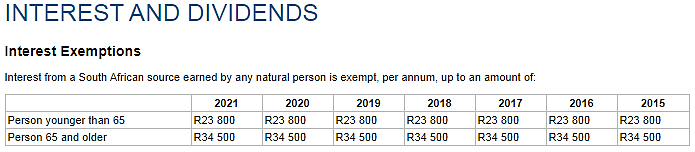 Source – SARS
ETF Resources
EasyETFs  	https://etfs.easyequities.co.za/
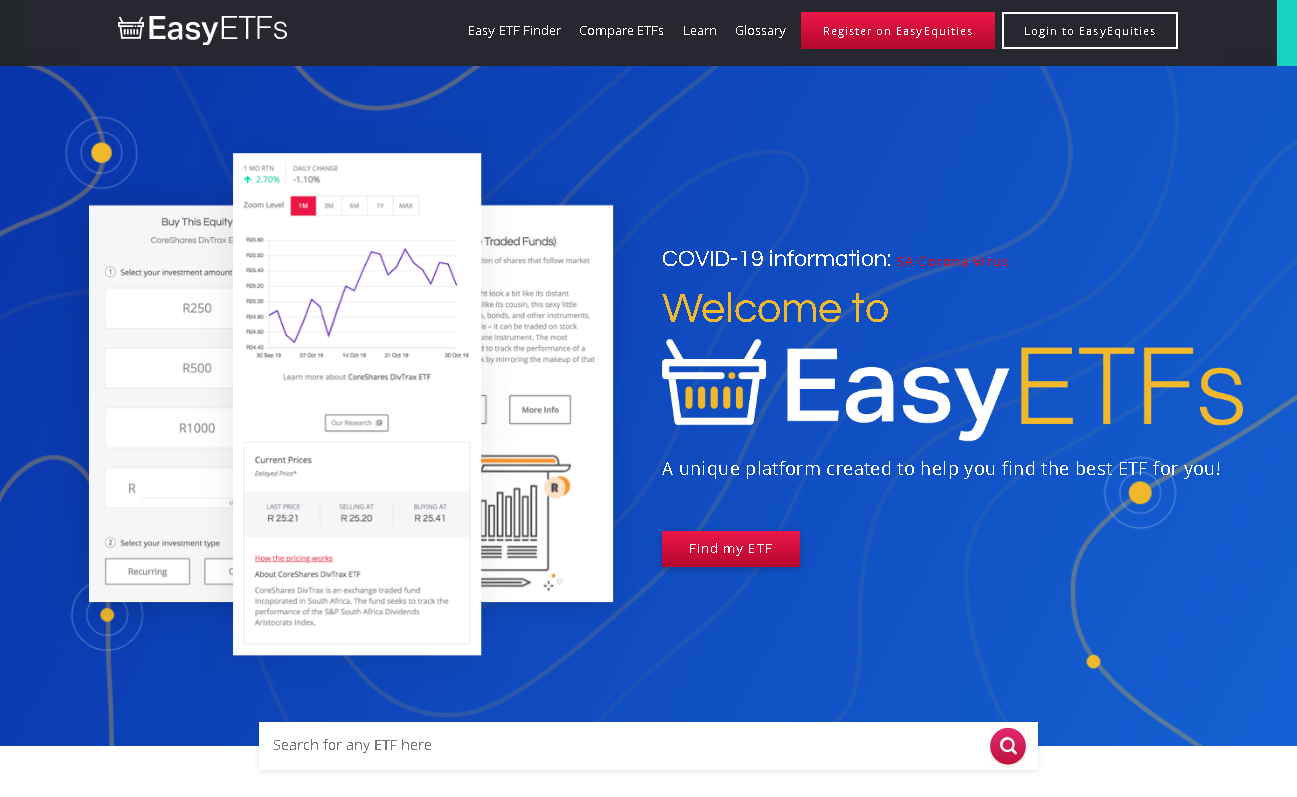 Questions?